Adding and Subtracting Fractions
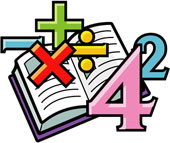 Addition and Subtraction of Fractions Foldable
Fractions with Different Denominators
Fractions with the Same Denominator
Fractions with the Same Denominator
Fractions with Different Denominators
To add or subtract fractions with different denominators rename the fraction using a common denominator. Then add or subtract as with fractions with the same denominator.
You need to get a common denominator by finding the LCM (also called LCD – least common denominator)  of 2 and 8.
LCD is 8. Create equivalent fractions with a denominator of 8.
x  4
x  4
1